+
plus
-
minus
=
equals
x
times
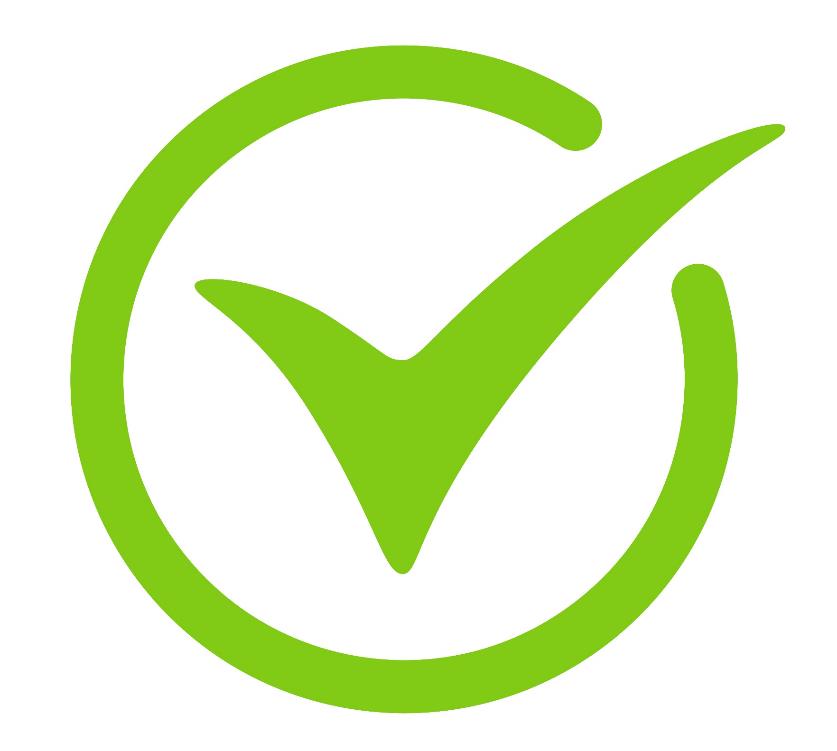 correct
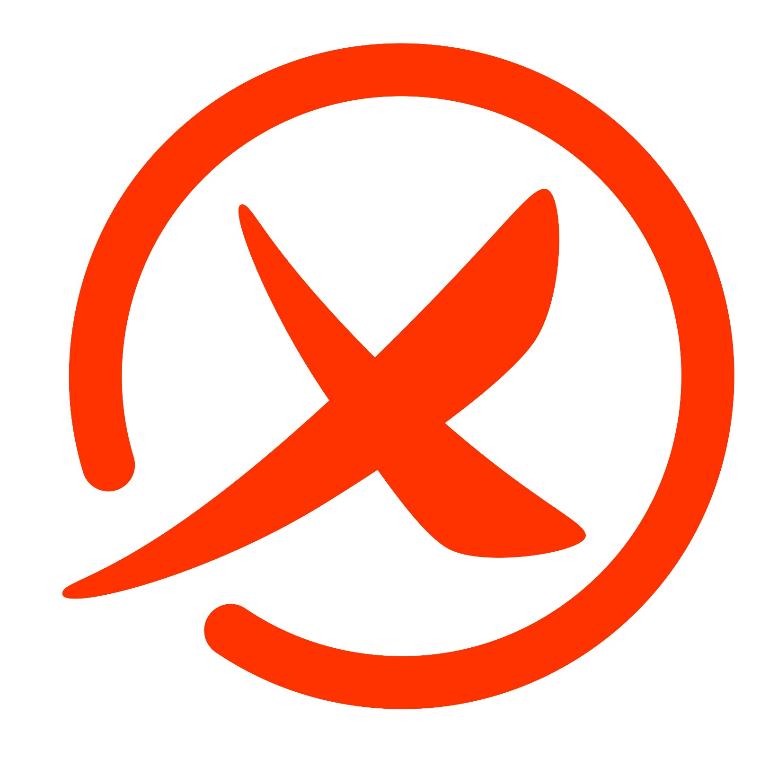 incorrect
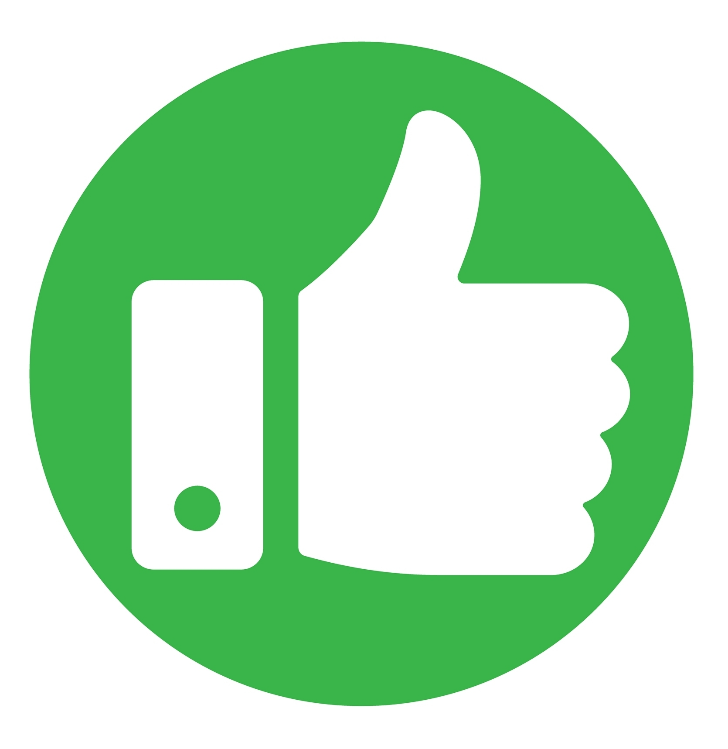 to agree
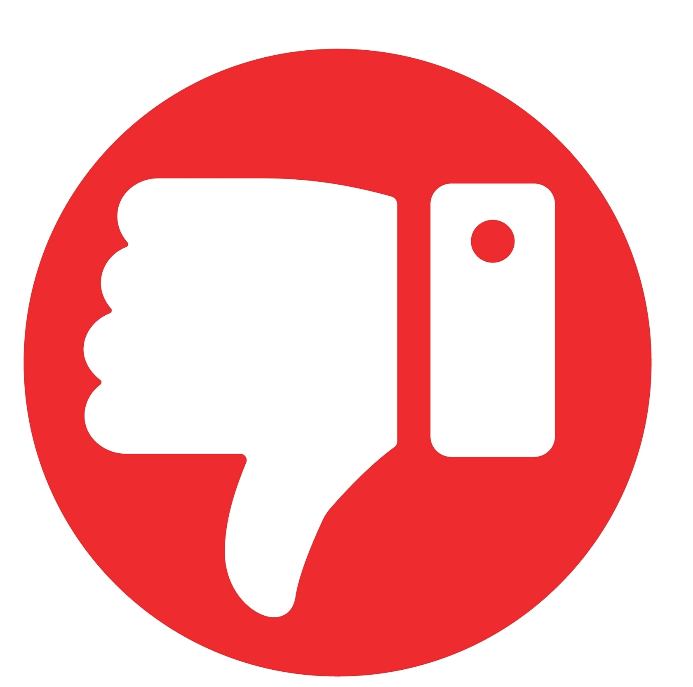 to disagree